BÁO CÁOTăng cường sử dụng hiệu quả phòng thực hành bộ môn trong giảng dạy Hóa học                   Người thực hiện: Nguyễn Thành Trung                        Đơn vị: Trường THCS Tân Dân
Thực trạng
Cấu trúc bài thuyết trình
Nguyên nhân
Biện pháp giải quyết
Kết quả
Thực trạng
Nguyên nhân
Giải pháp
Tăng cường sử dụng hiệu quả phòng thực hành bộ môn trong giảng dạy Hóa học
PHÒNG THỰC HÀNH MÔN HÓA HỌC
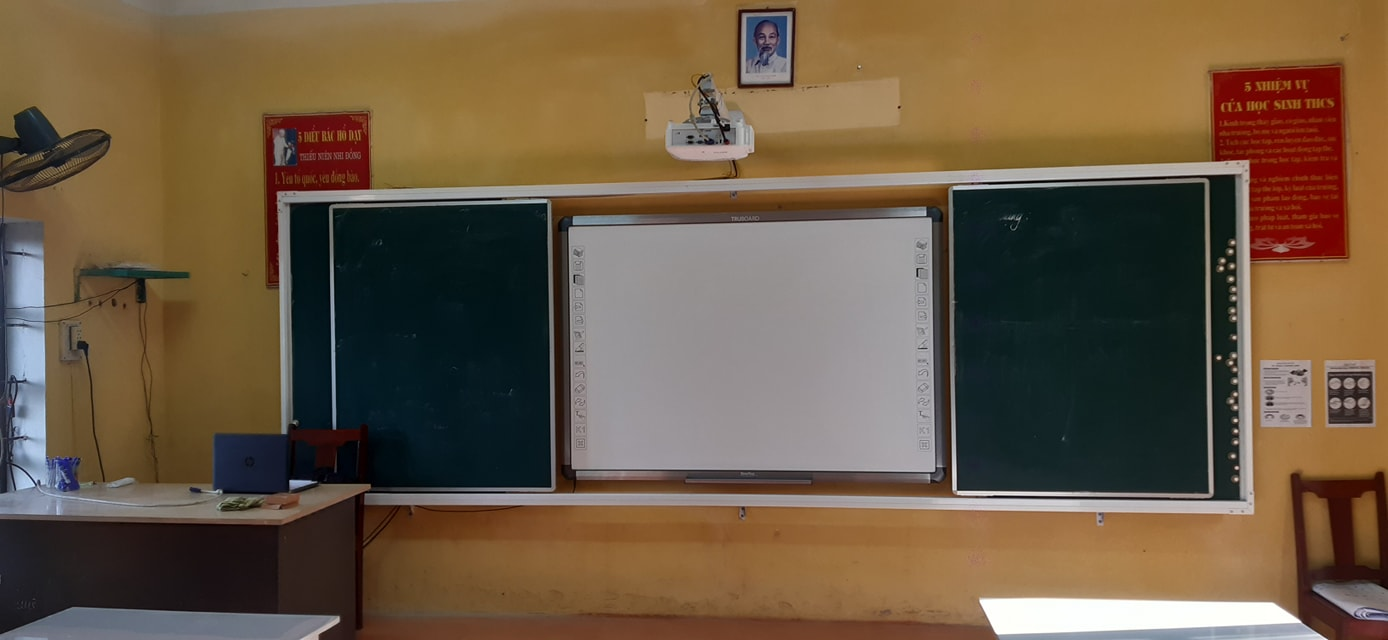 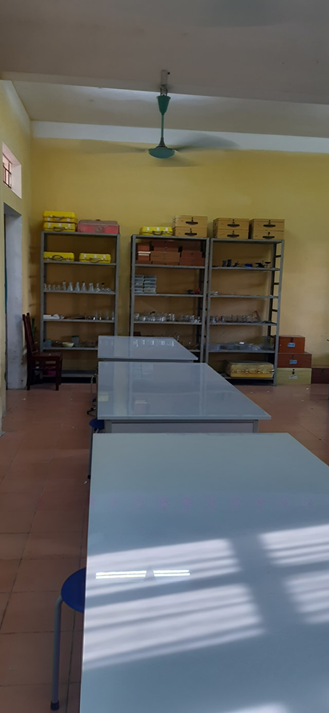 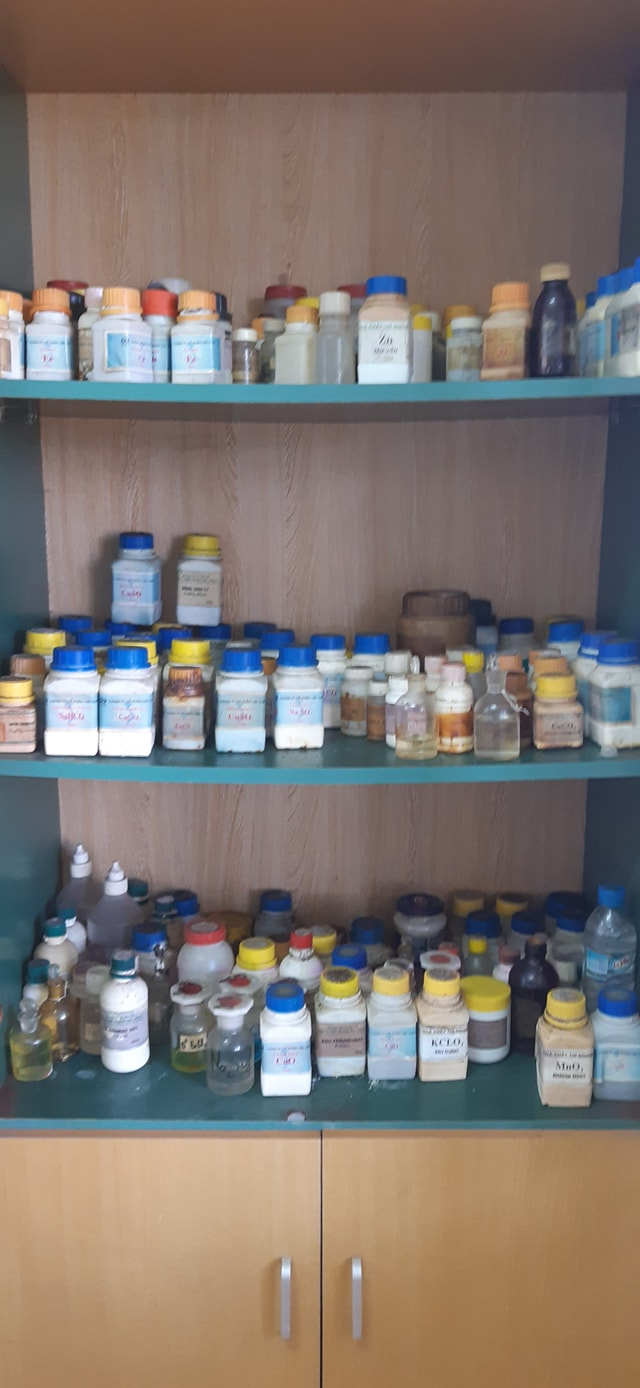 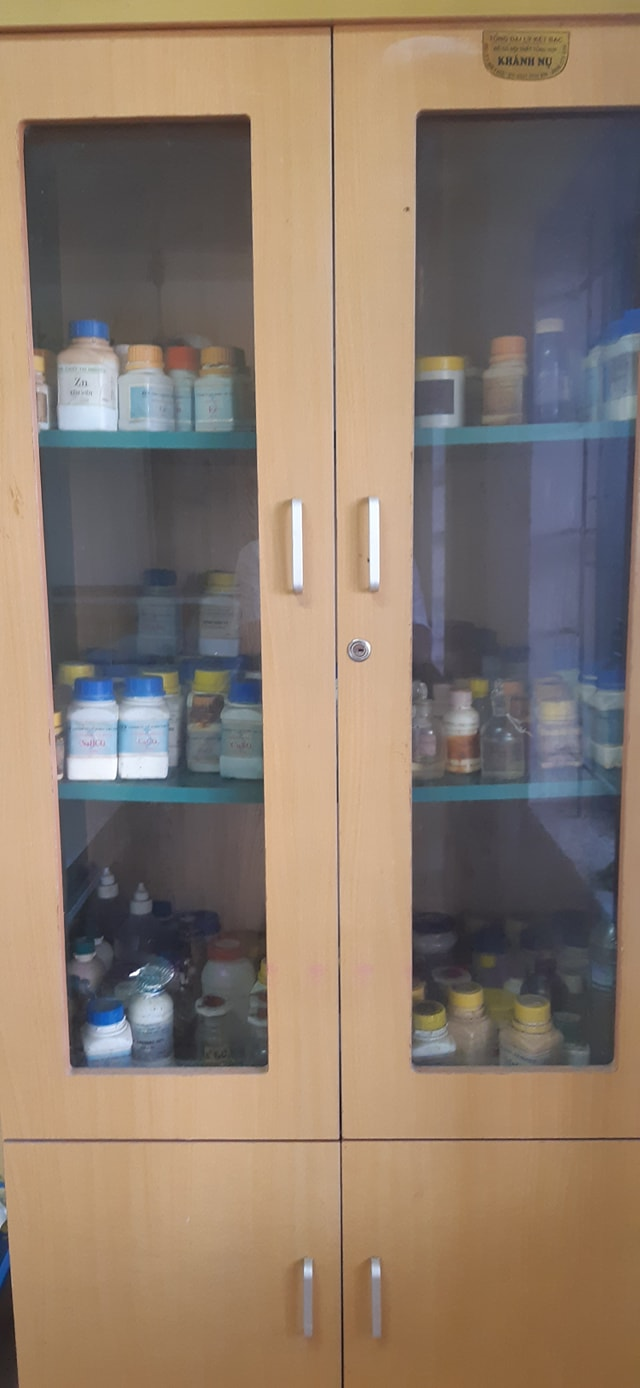 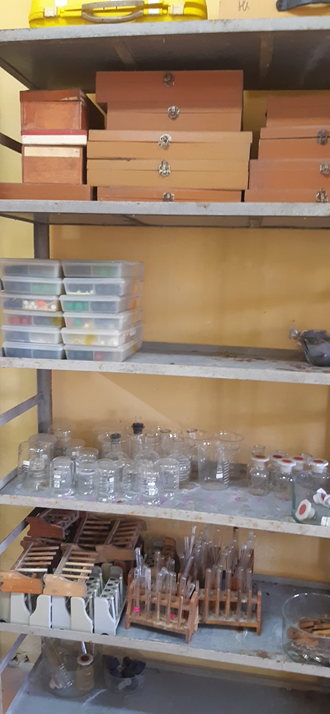 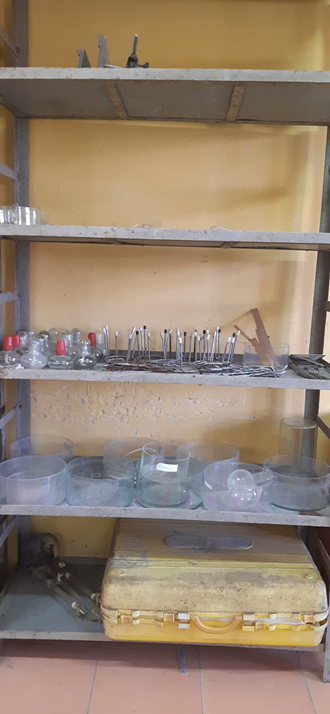 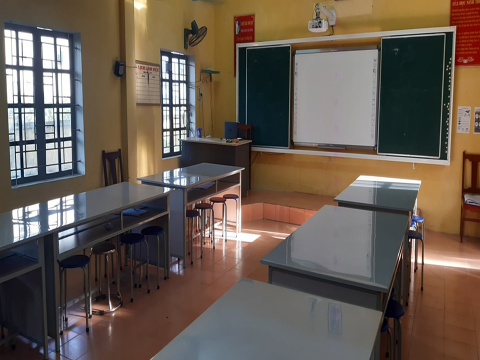 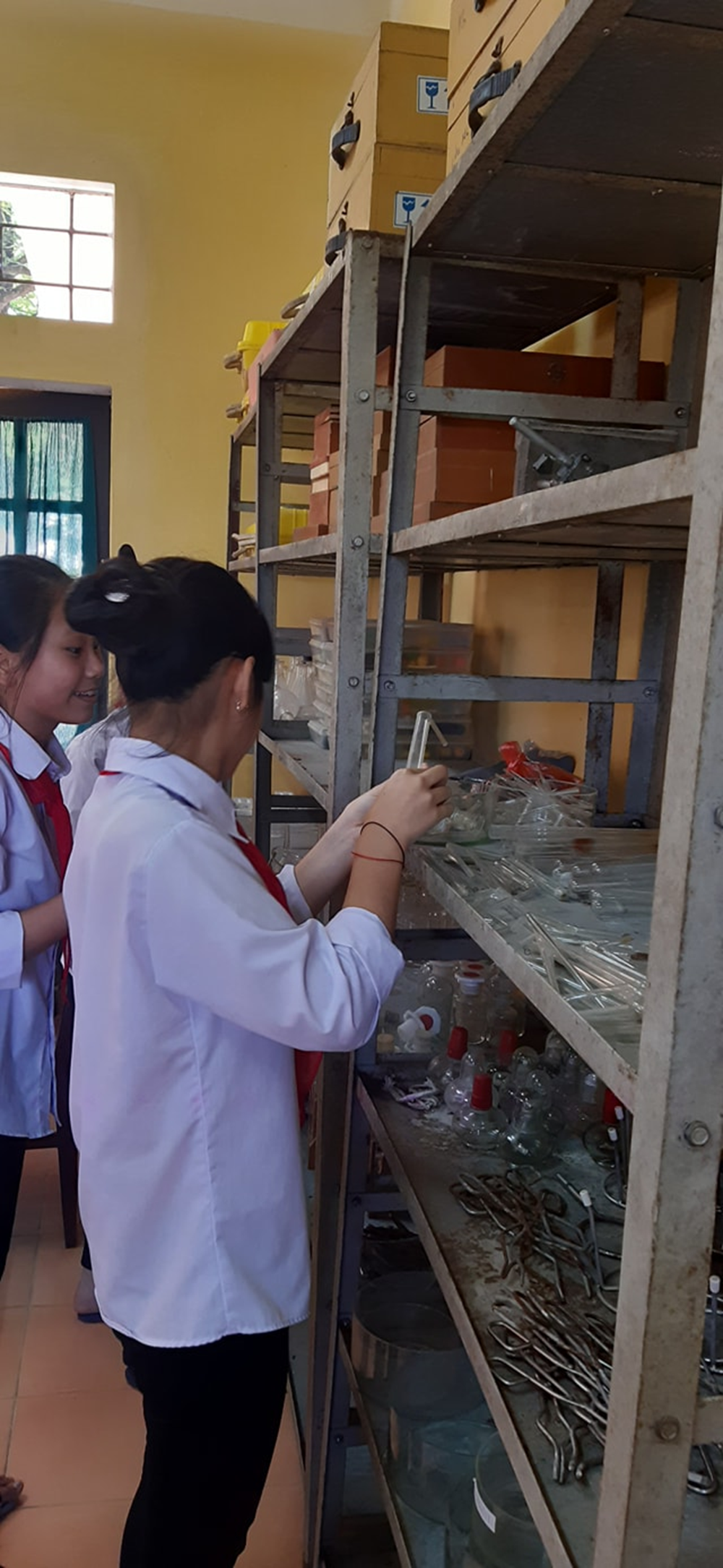 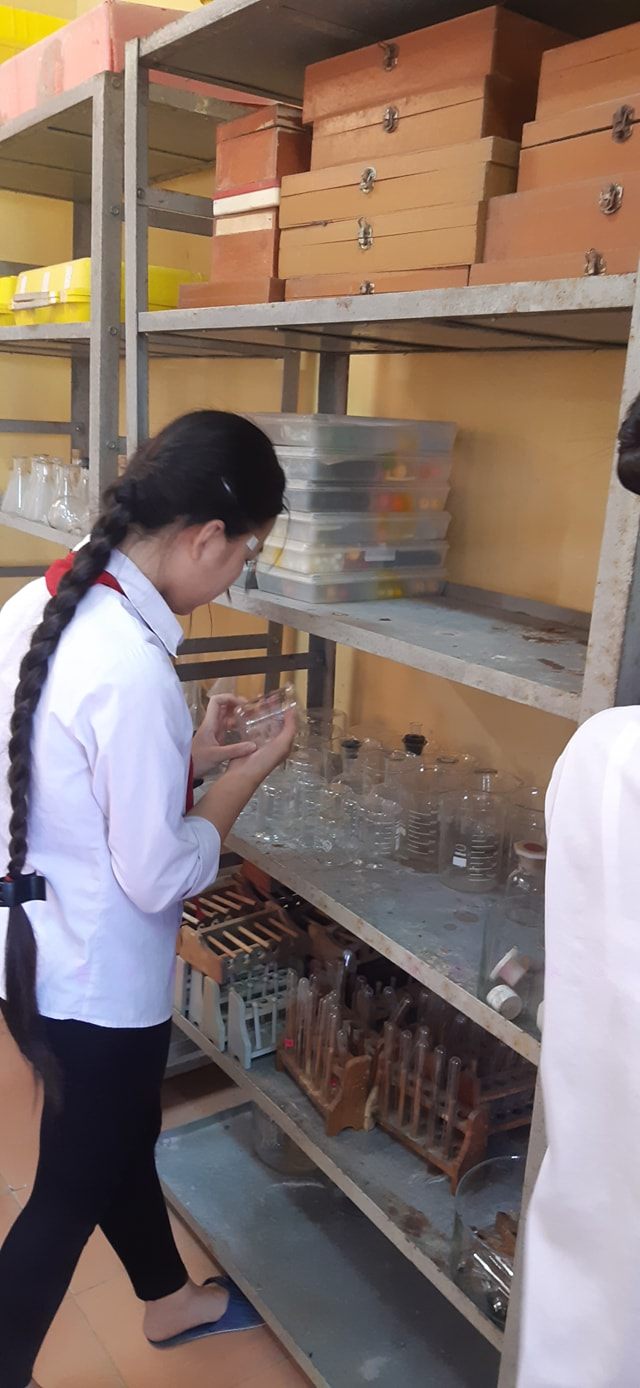 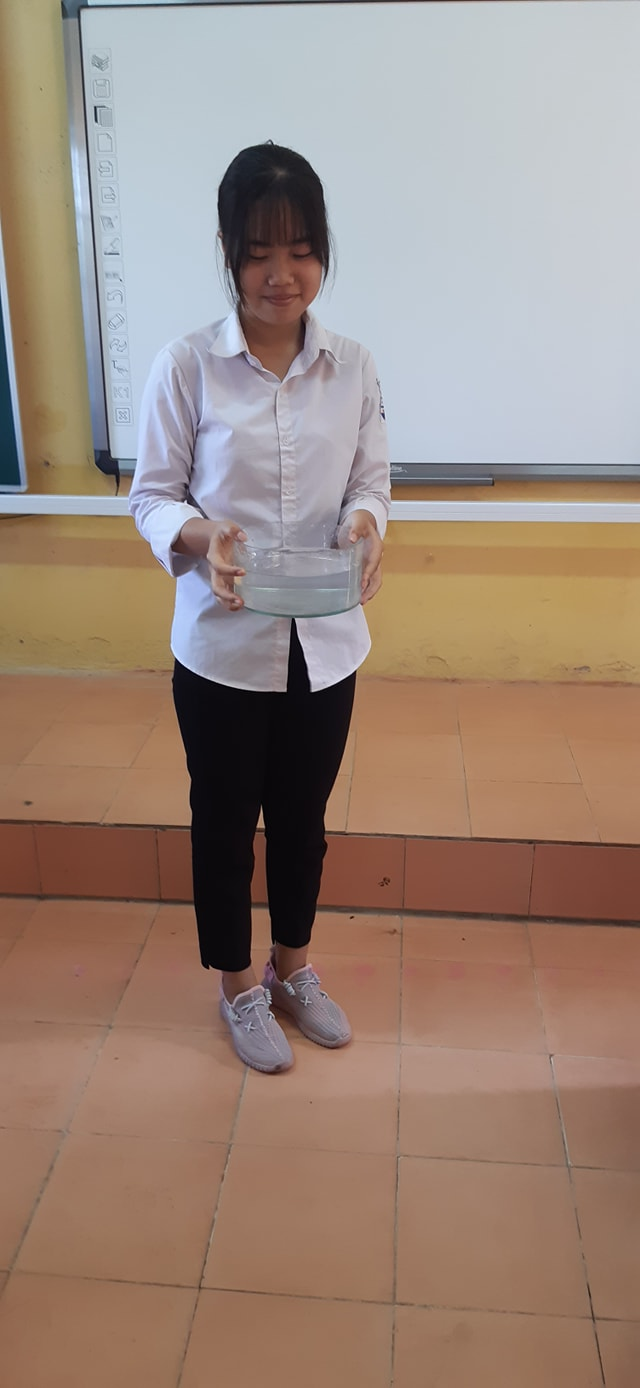 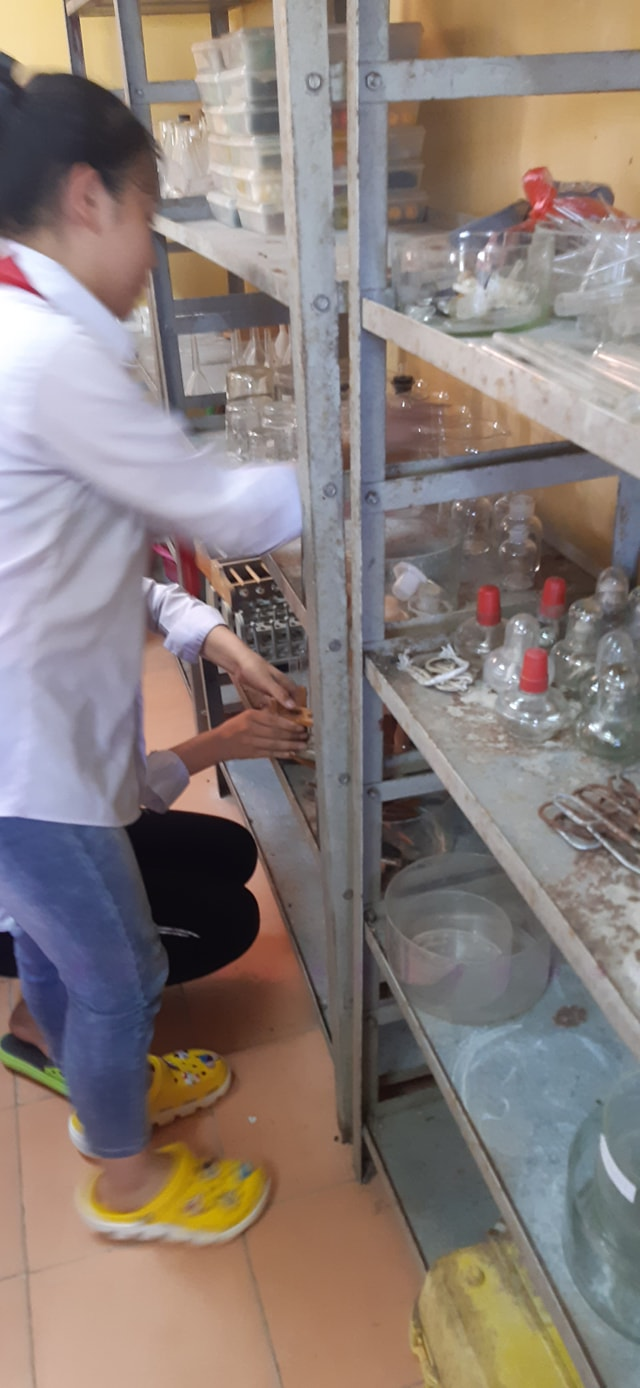 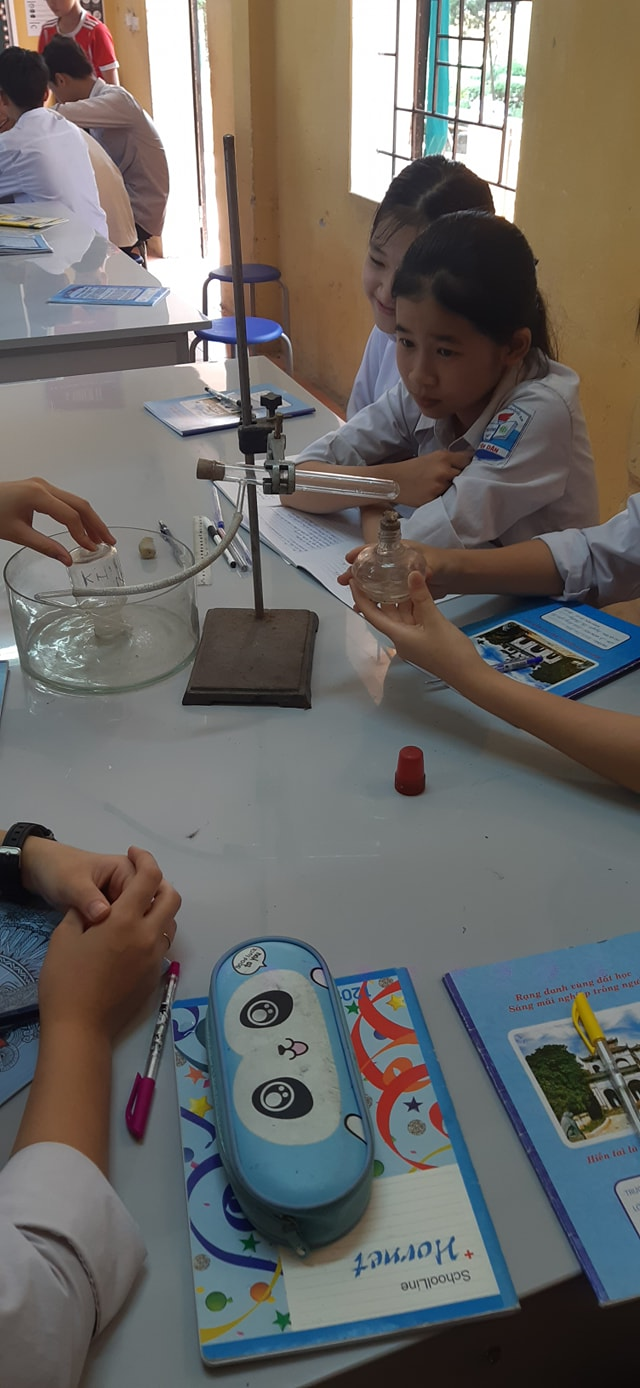 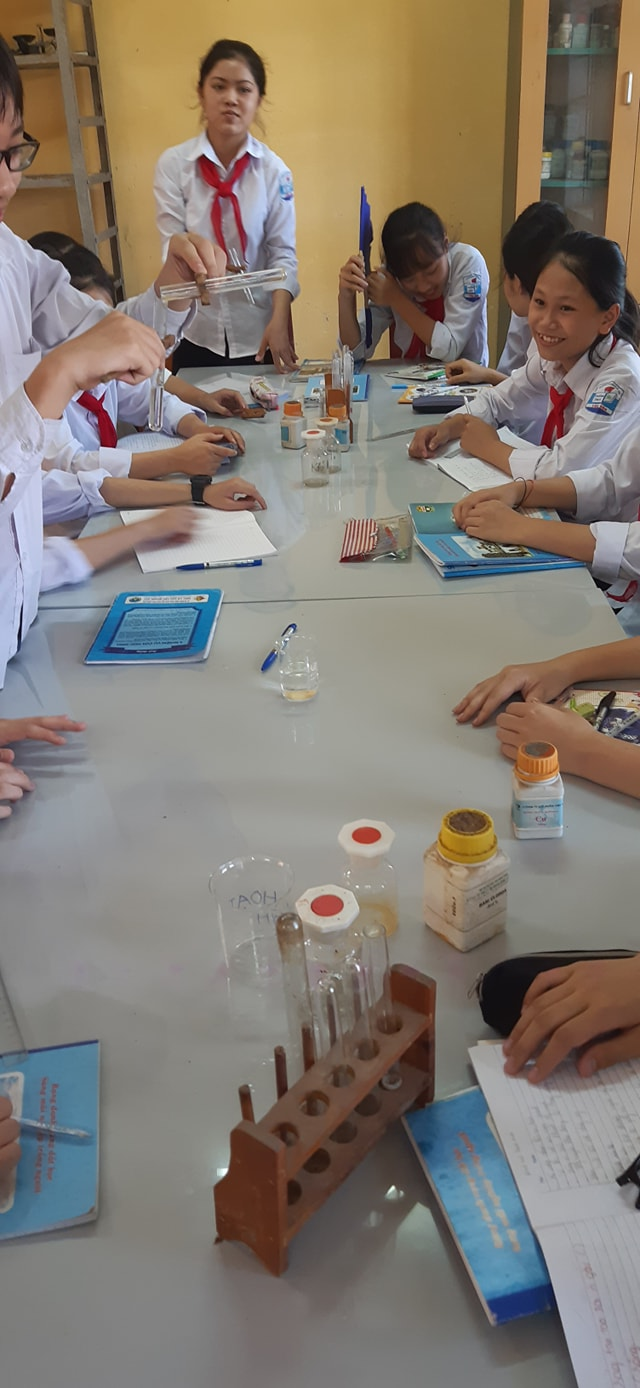 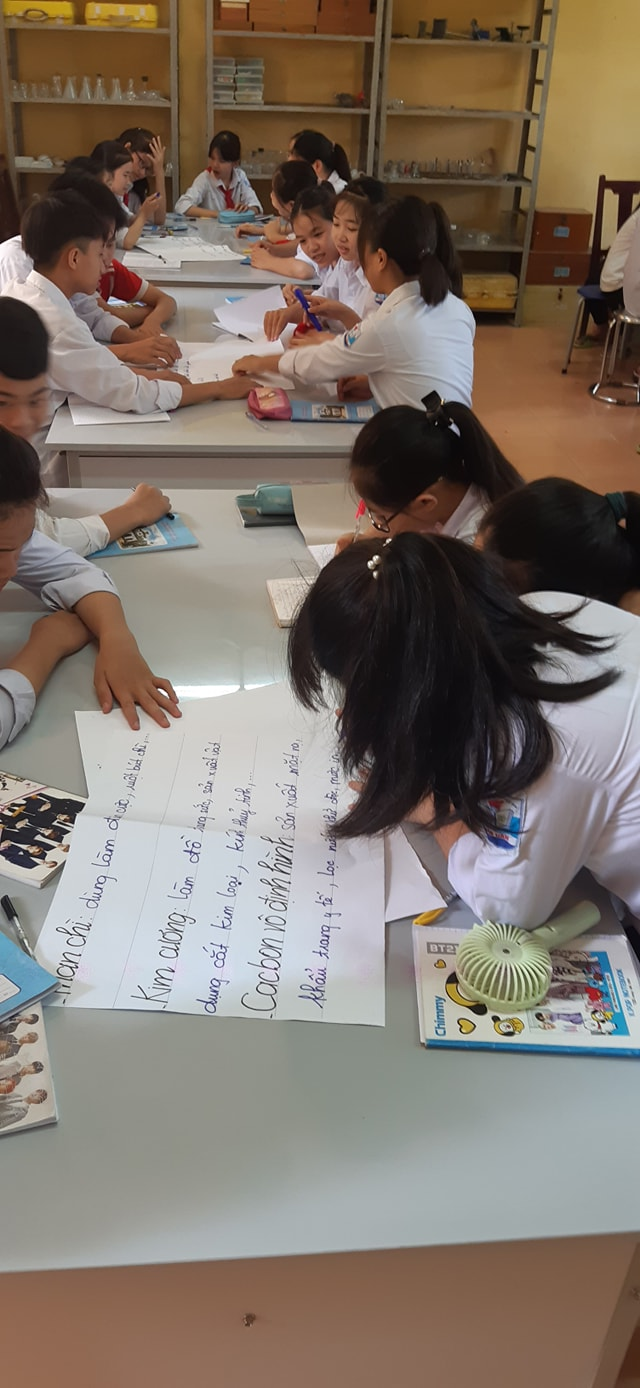 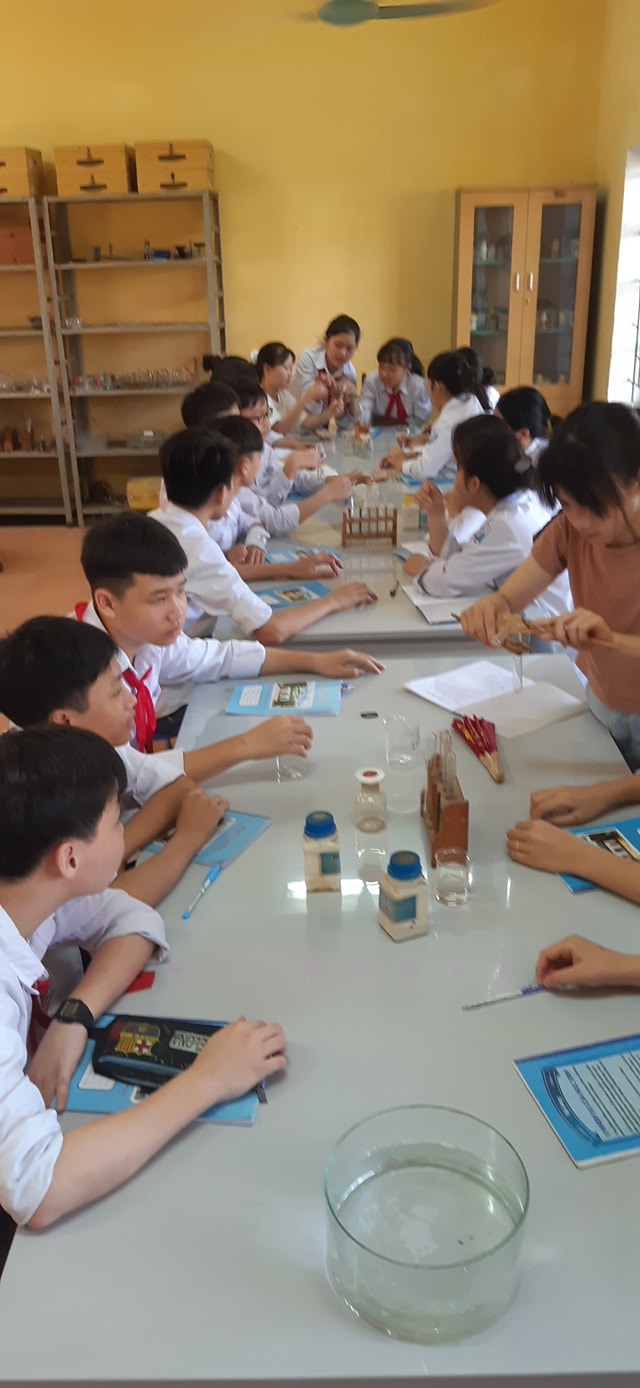 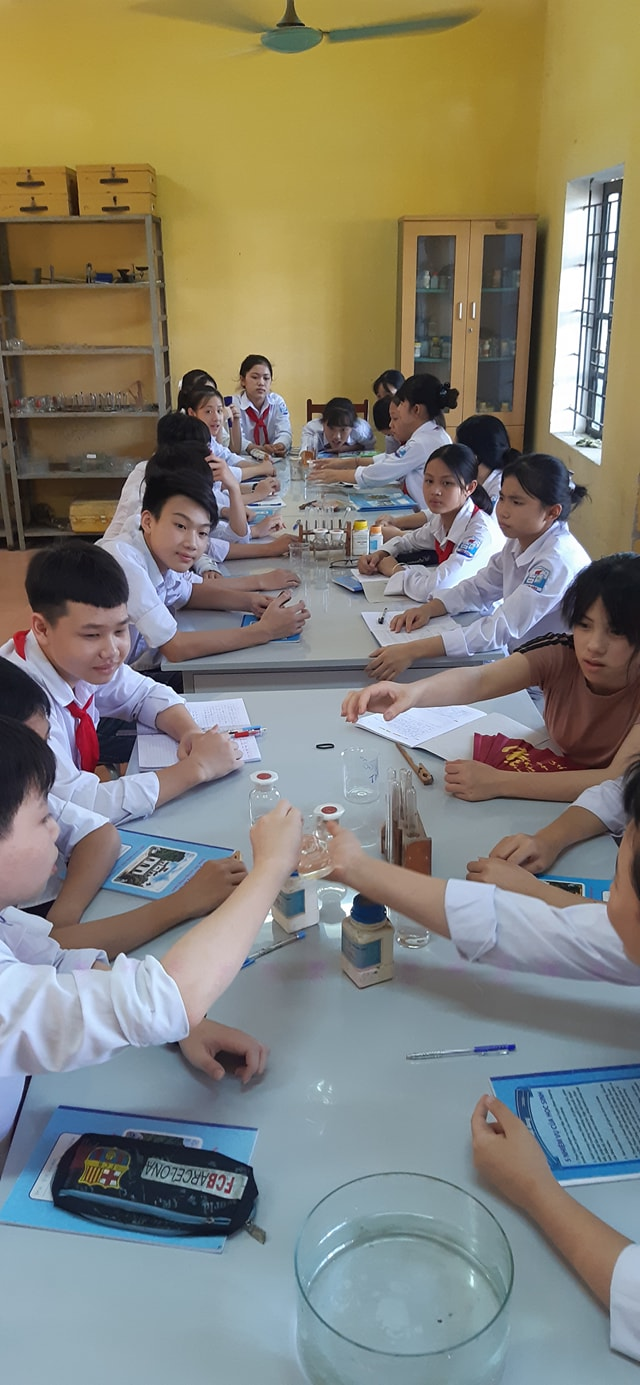 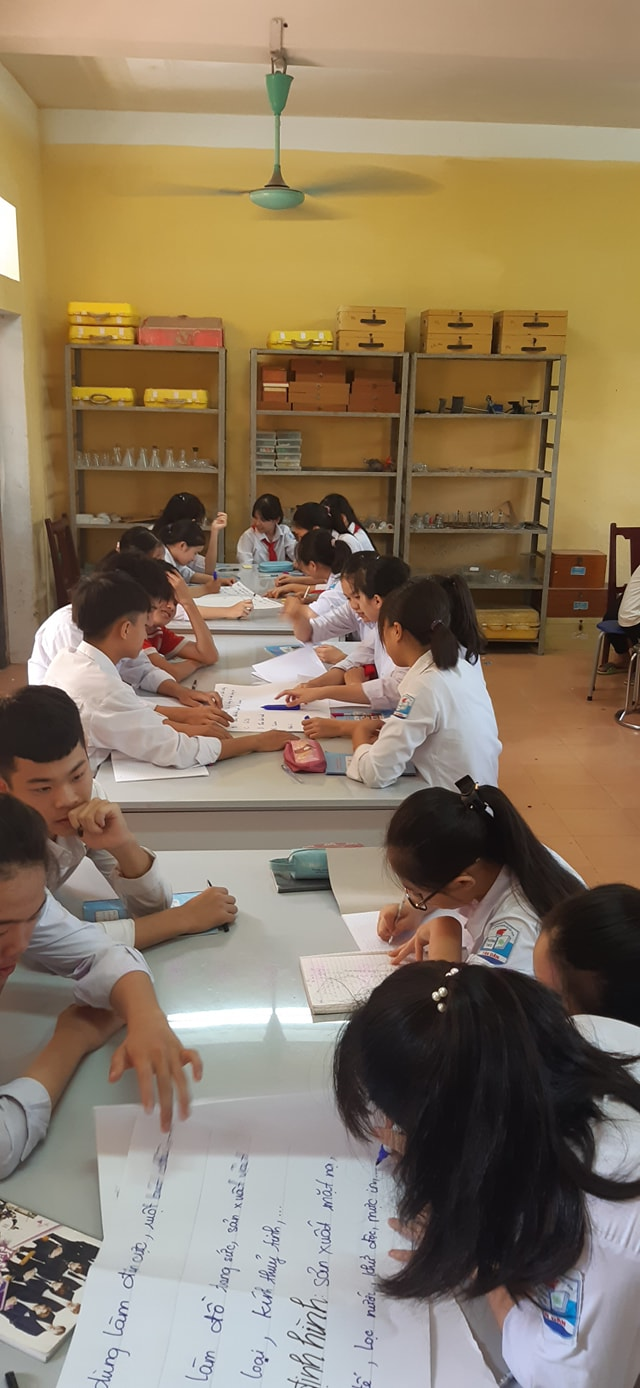 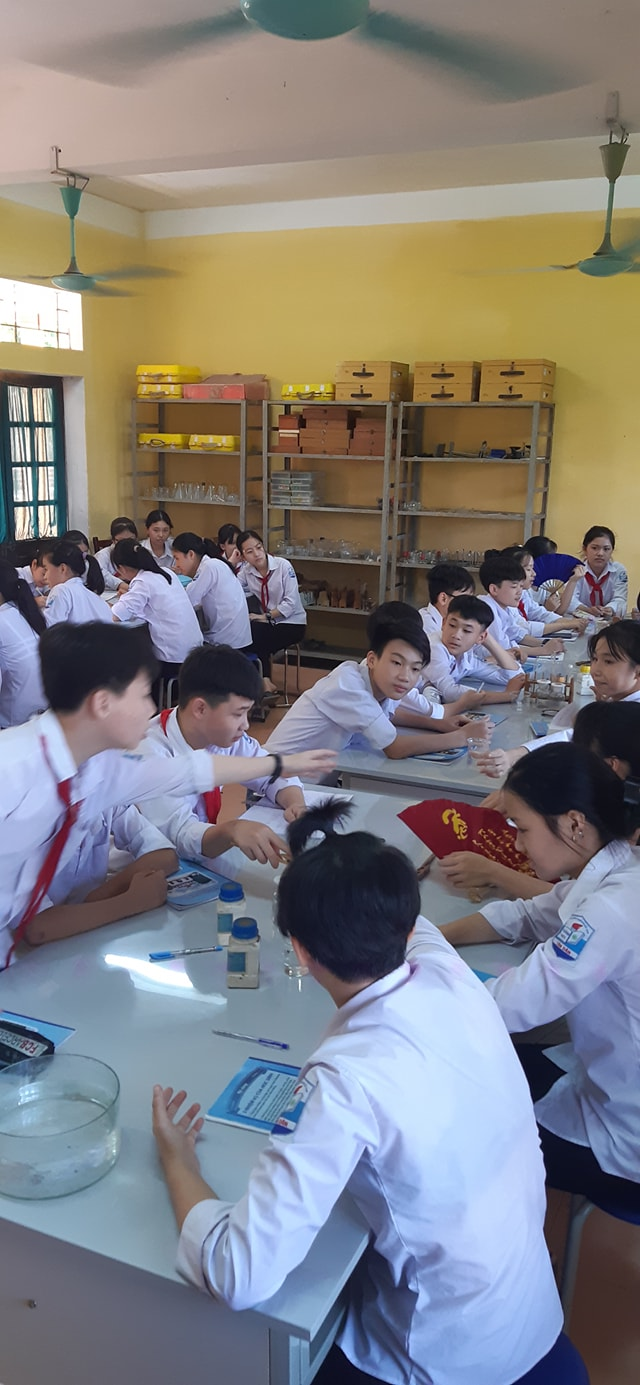 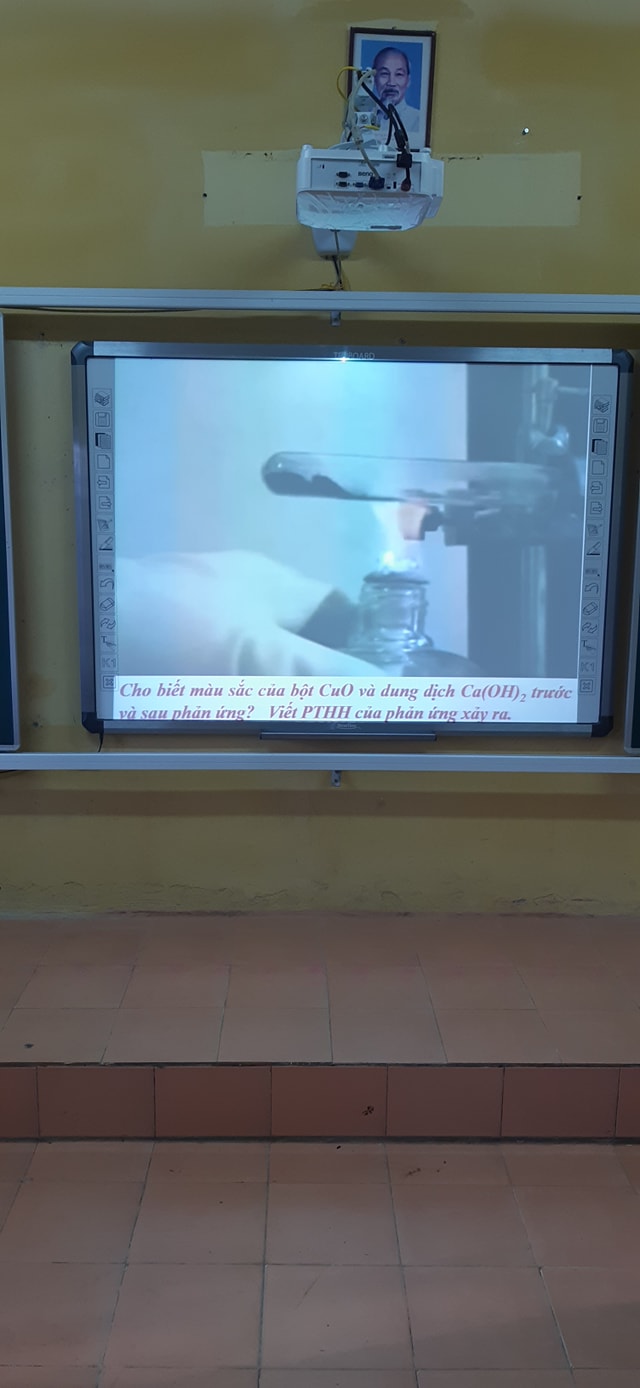 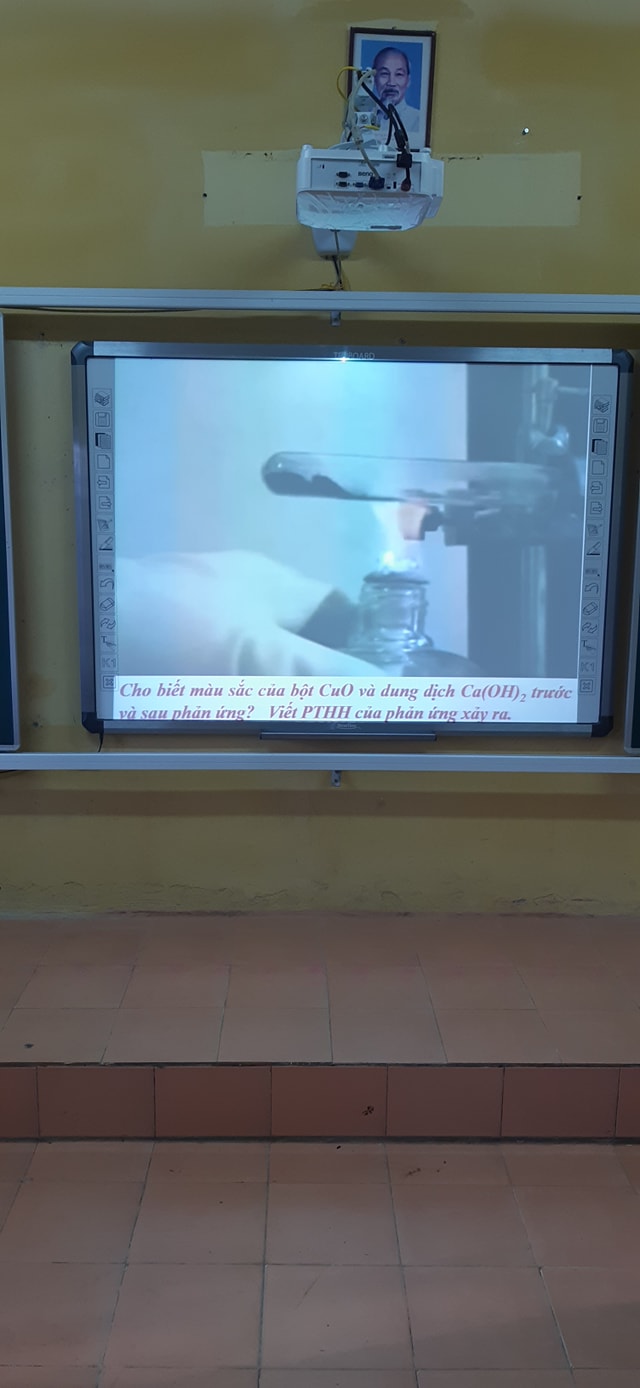 KẾT QUẢ